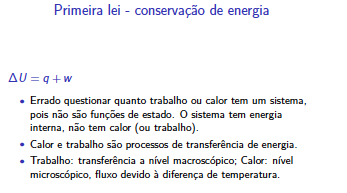 Trocas térmicas
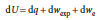 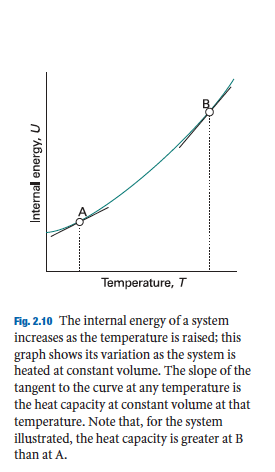 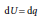 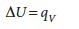 A V constante e sem trabalho adicional
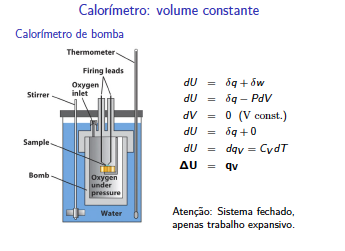 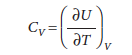 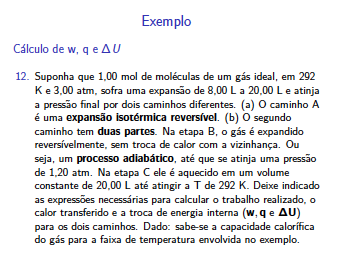 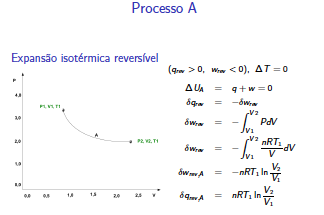 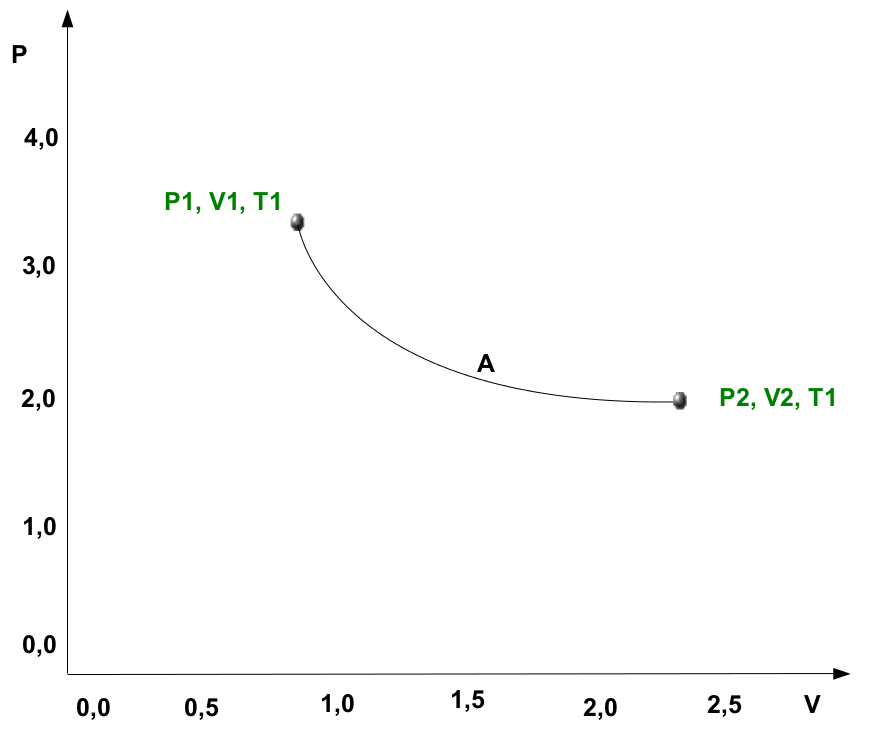 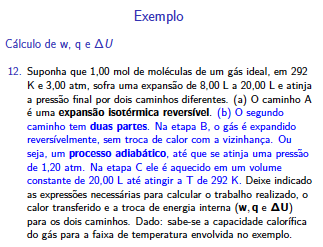 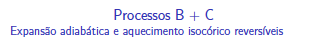 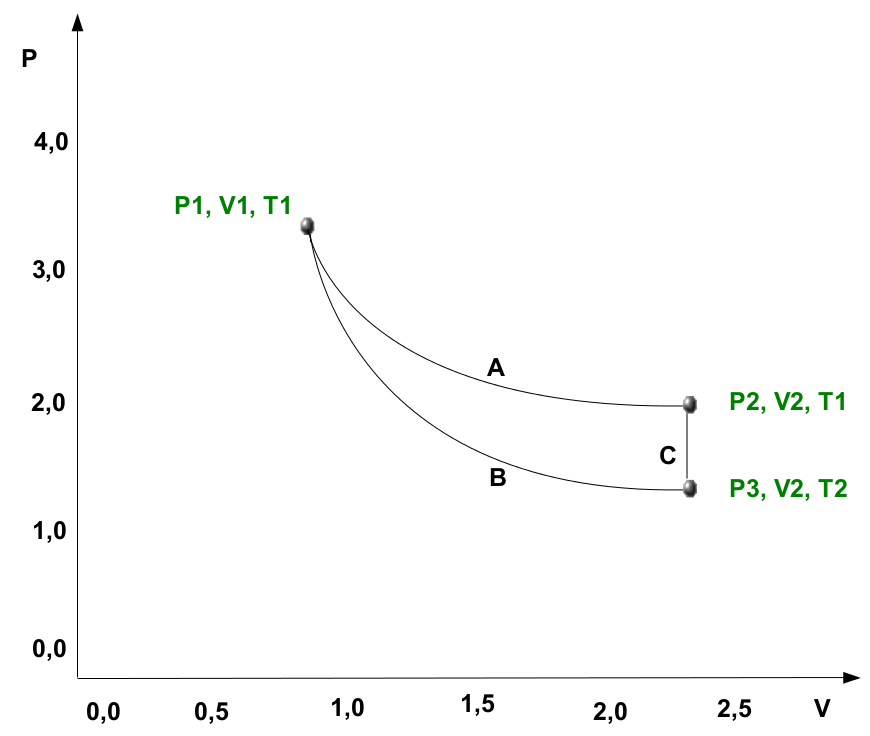 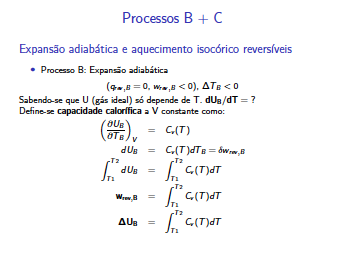 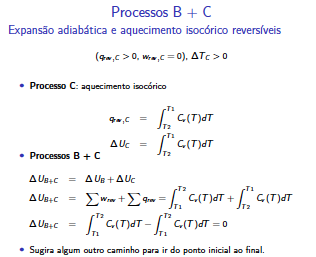 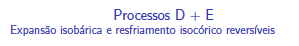 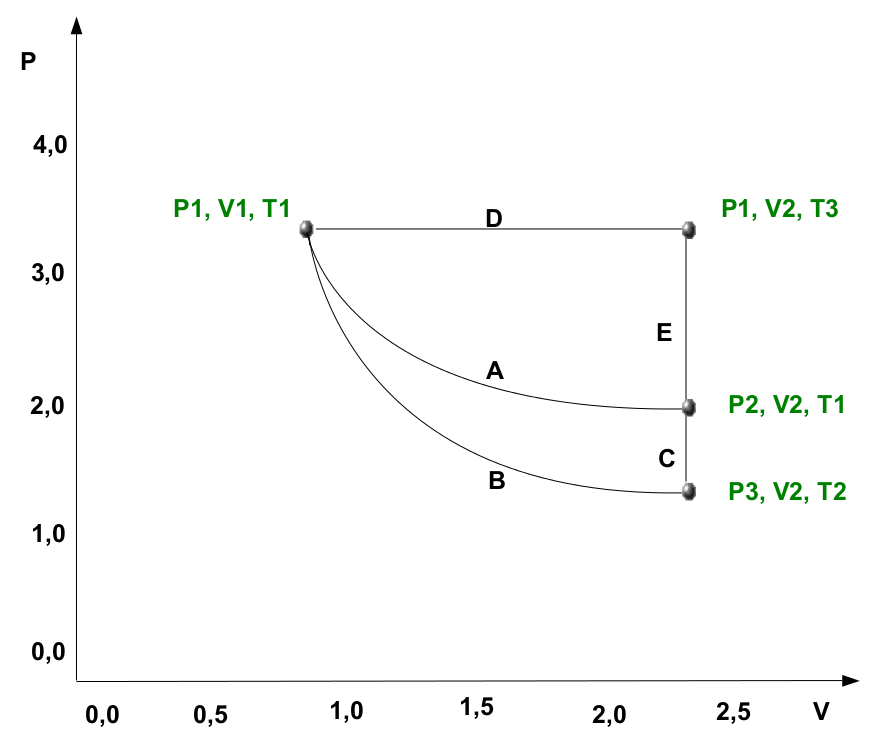 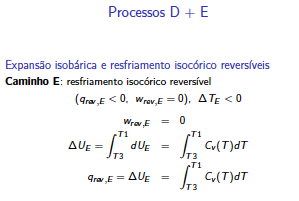 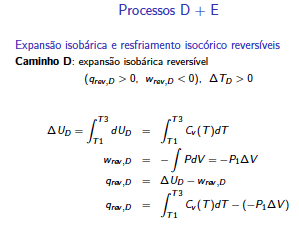 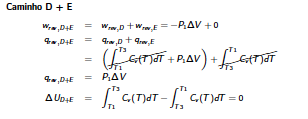 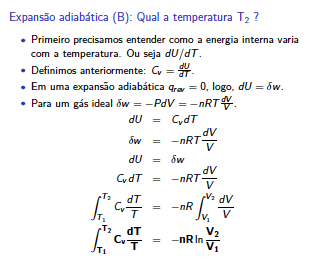 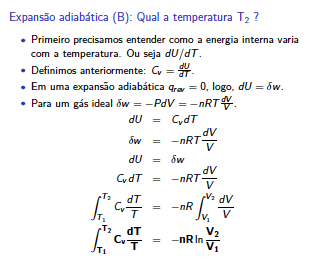 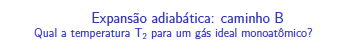 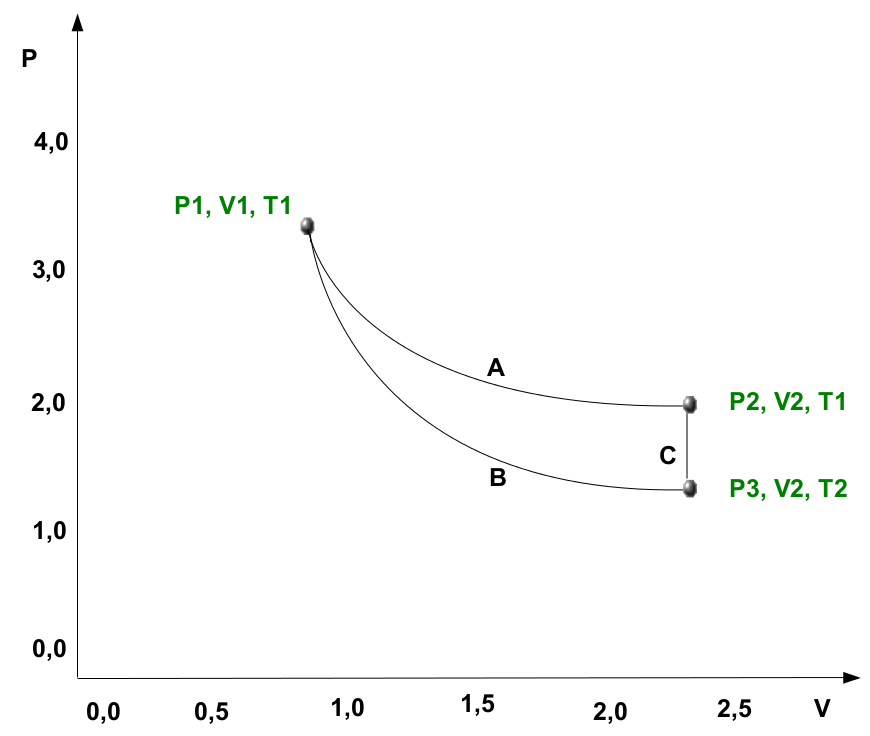 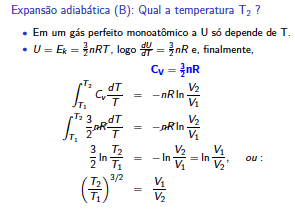 Sistema aberto à pressão constante. Como calcular q?
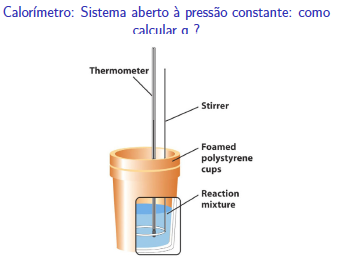 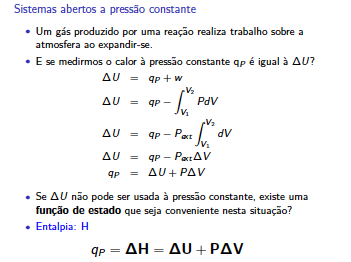 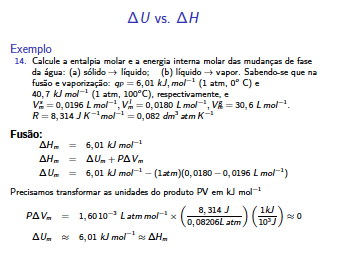 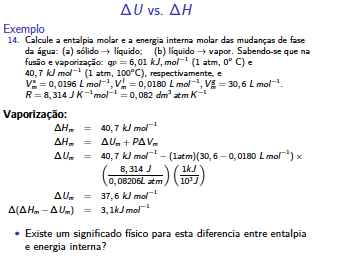 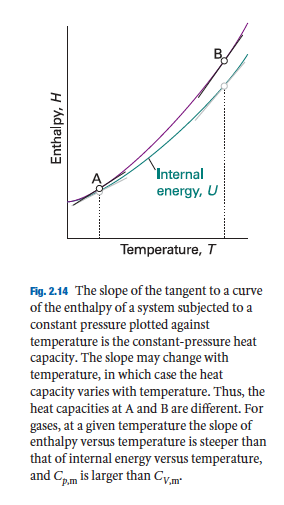 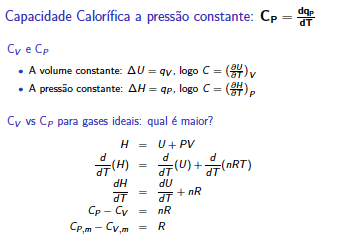